HIK 04/05/06
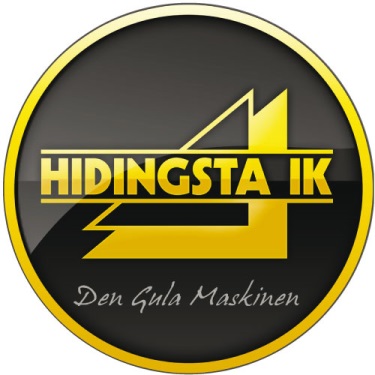 År 2012, ni var 6 och 7 år gamla.Dags att spela ert livs första poolspel!
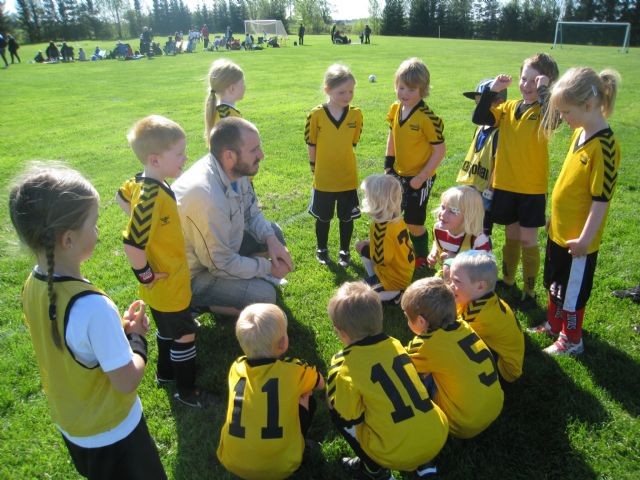 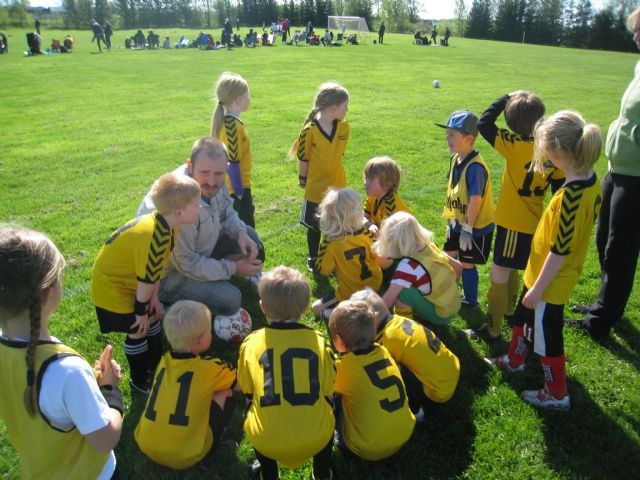 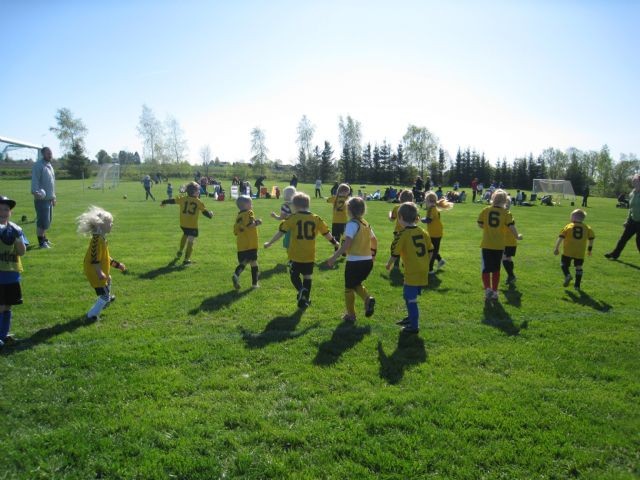 Vad minns ni?Hur kändes det?
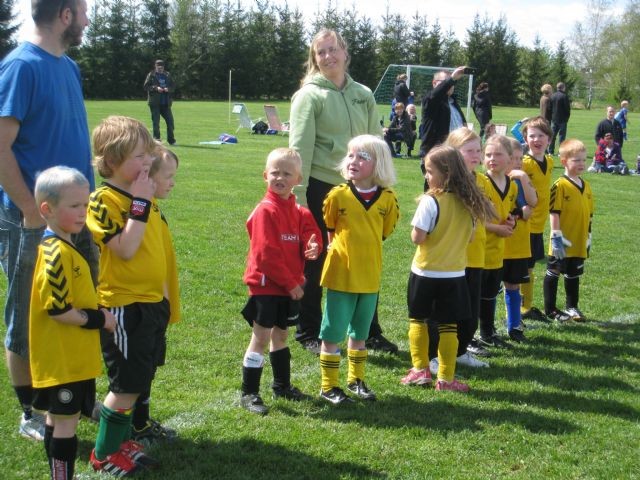 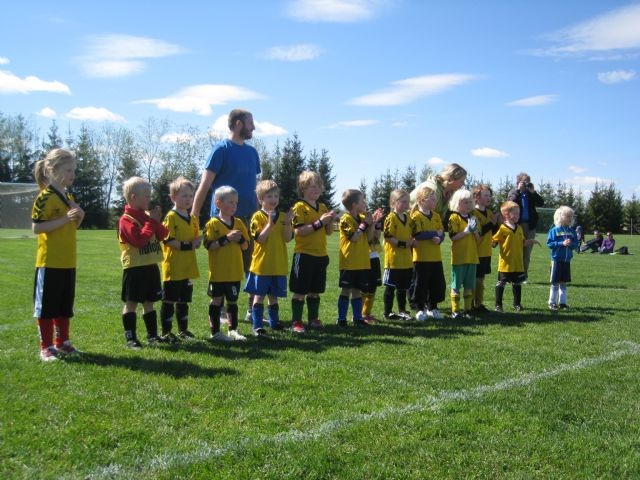 Poolspel nummer 2
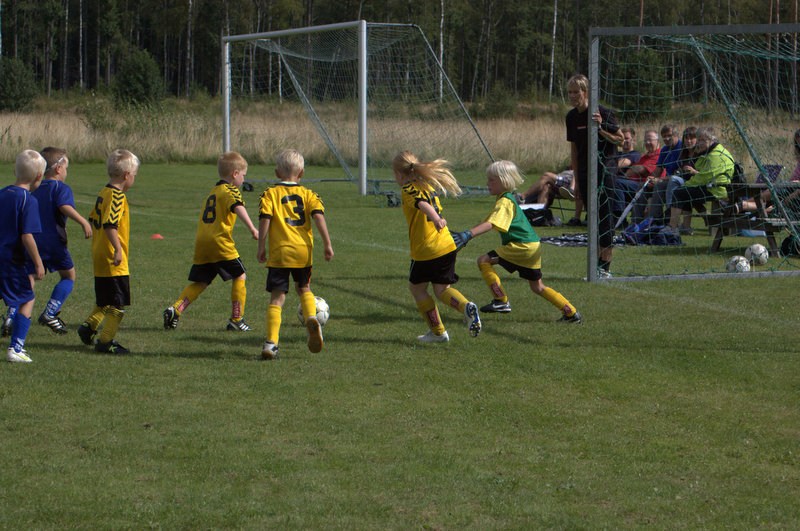 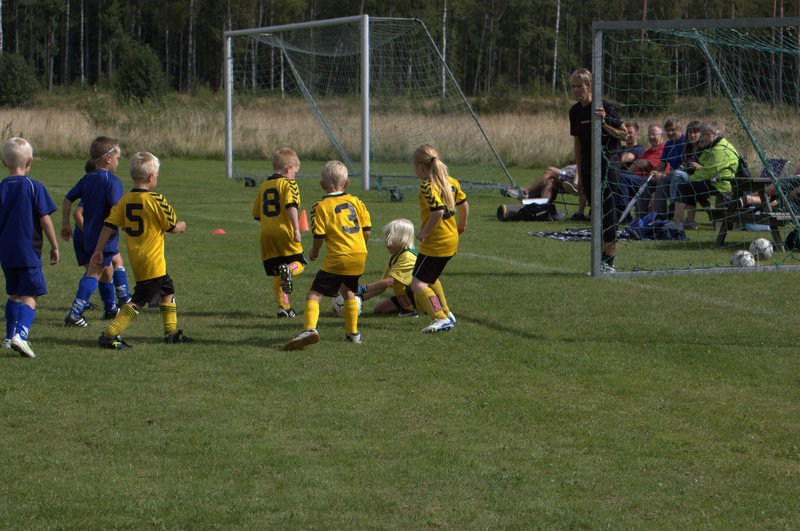 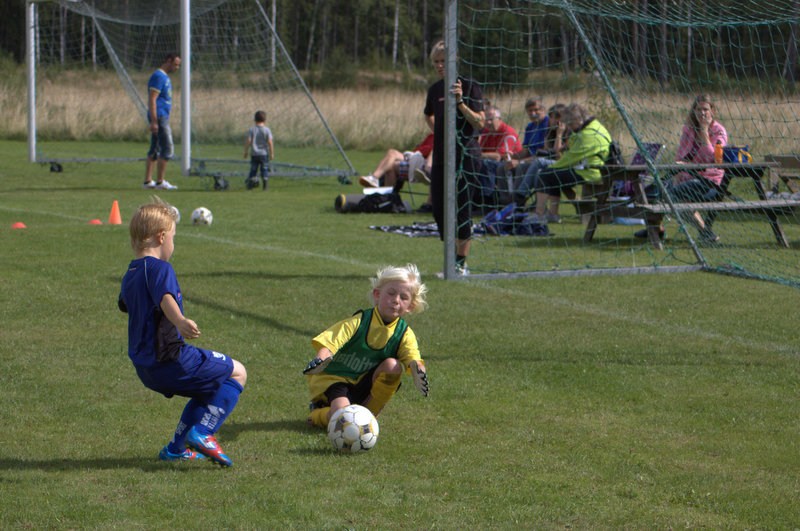 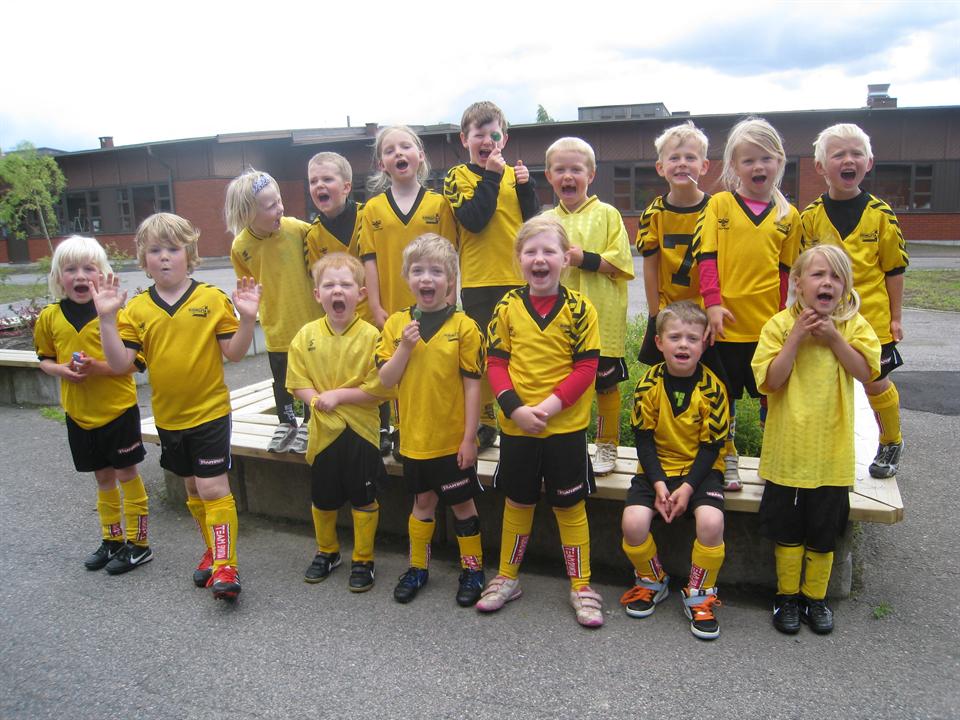 Trots många förluster så var det glada miner i vårt lag!
Poolspel på hemmaplan sommaren 2012
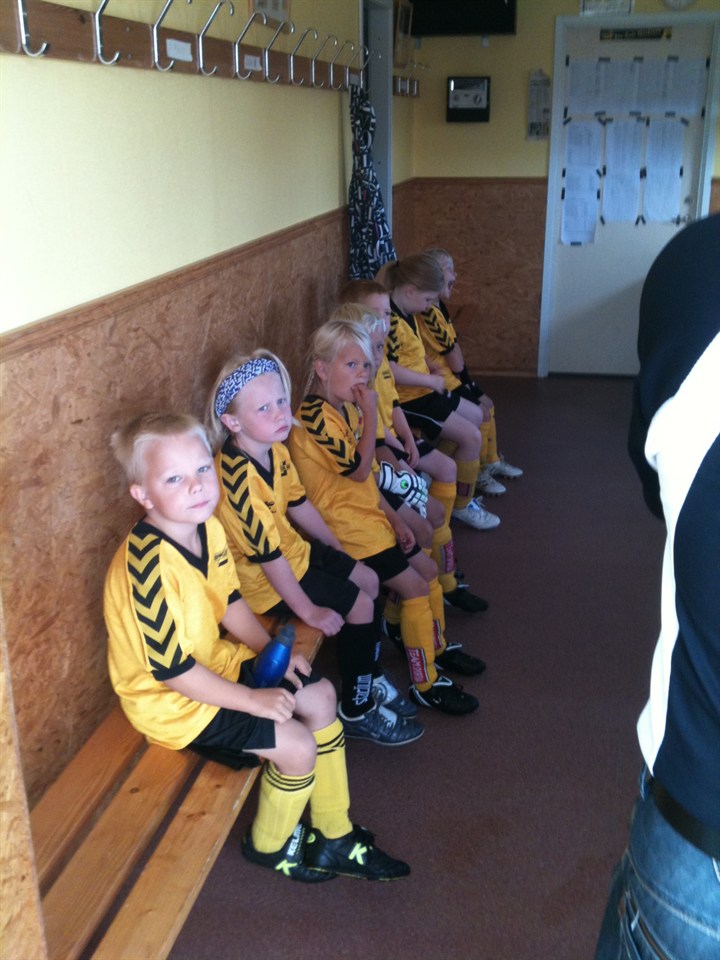 Nervöst i omklädnings-rummet…
Poolspel på hemmaplan sommaren 2012
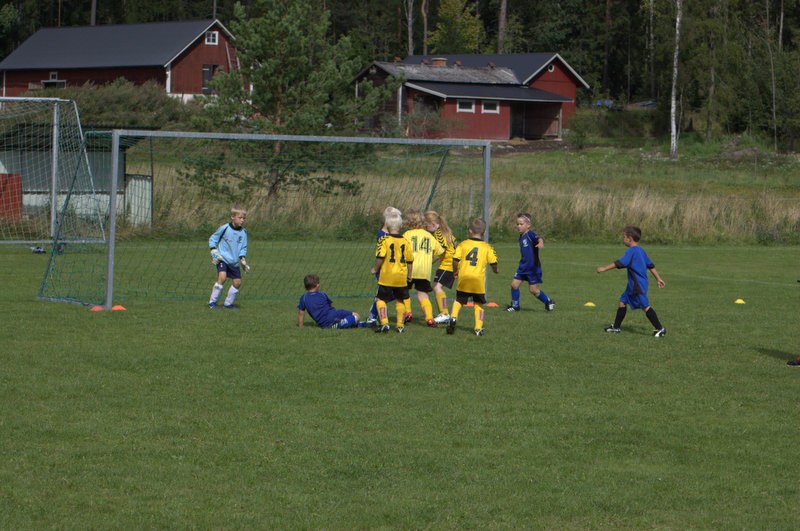 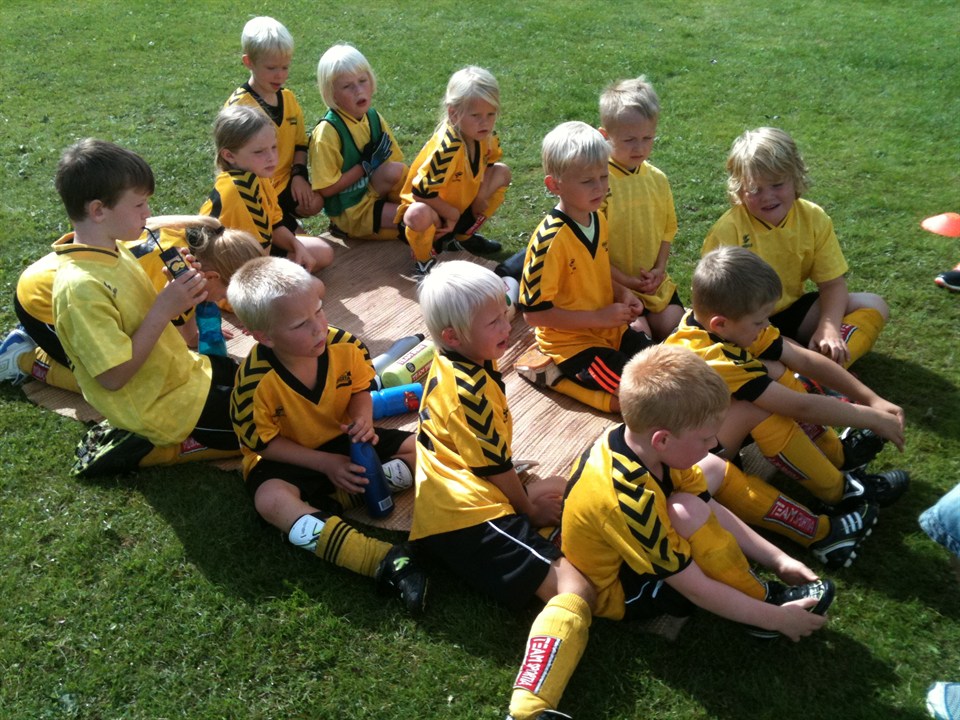 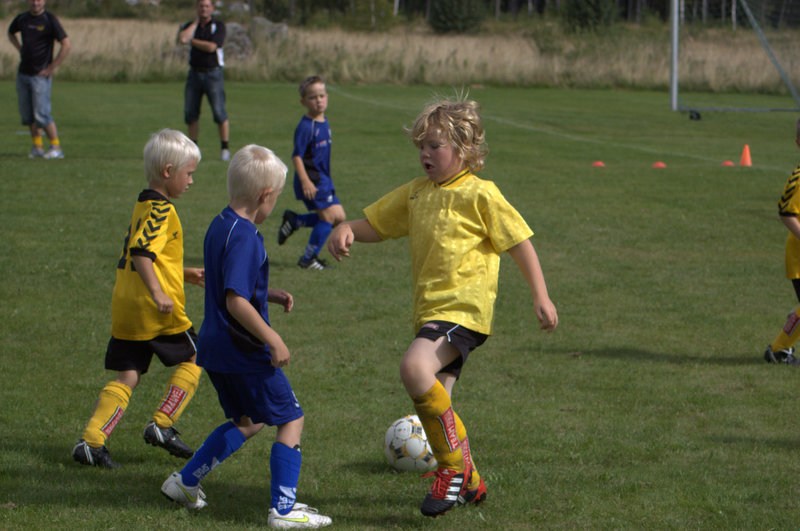 Vi kämpar på!
Och firar ibland trots att vi inte gjorde så många mål…
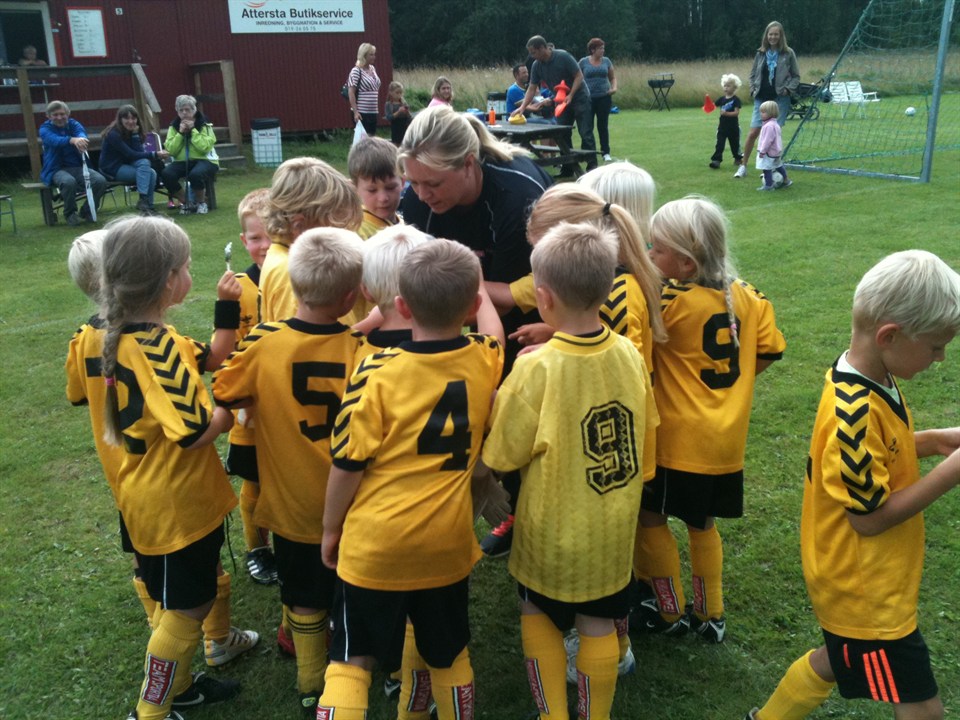 Kommer ni ihåg vad Marie delade ut?
Sista poolspelet för utomhussäsongen 2012
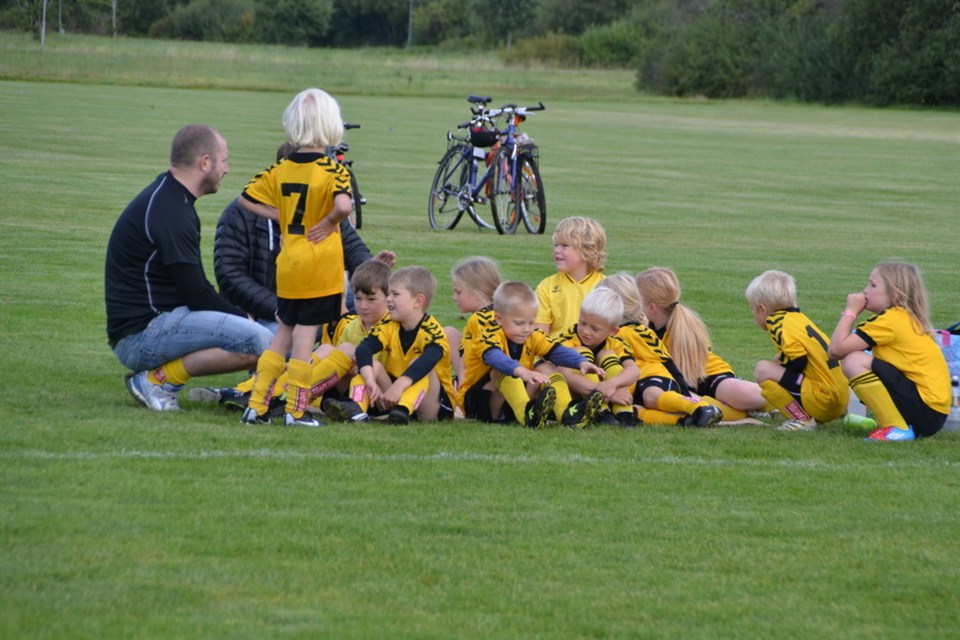 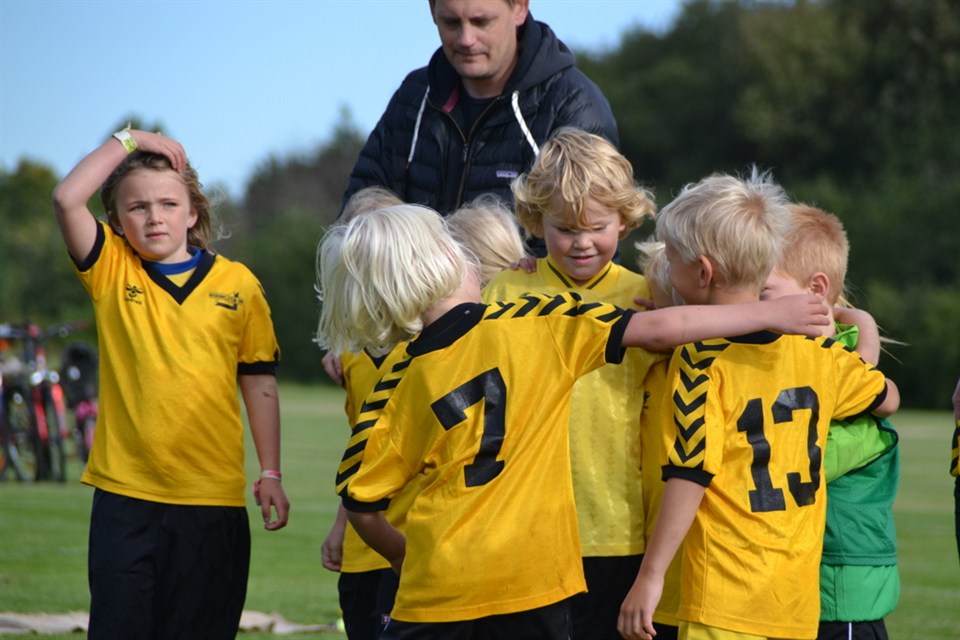 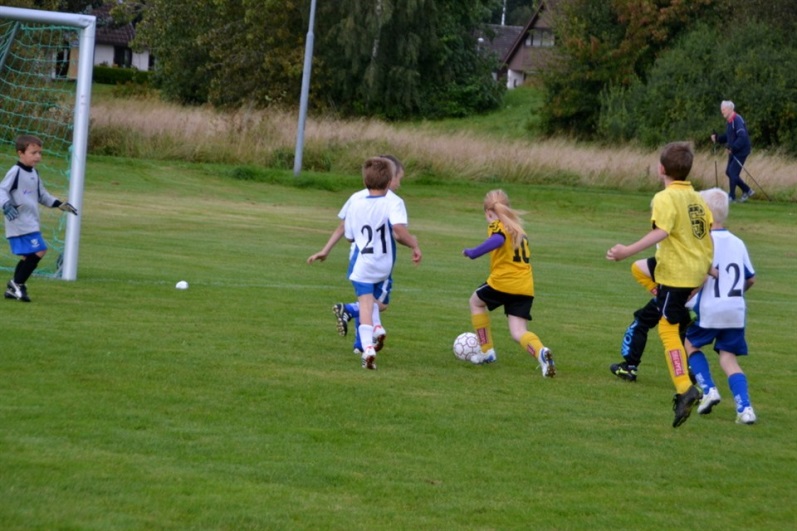 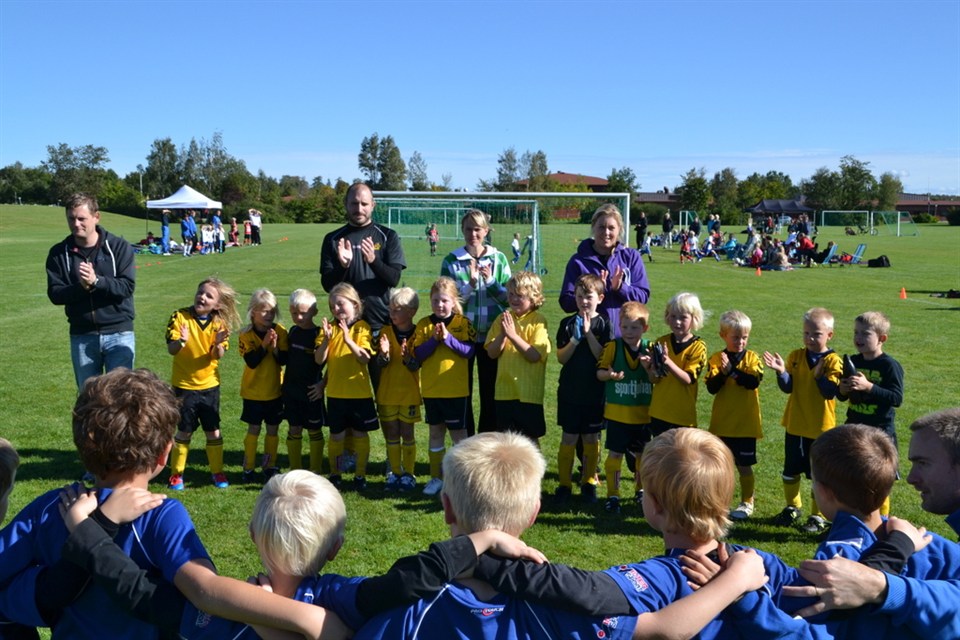 Nu börjar vi bli ett lag och förstå vad fotboll handlar om!
Vi tränar inomhus under hösten och vintern 2012
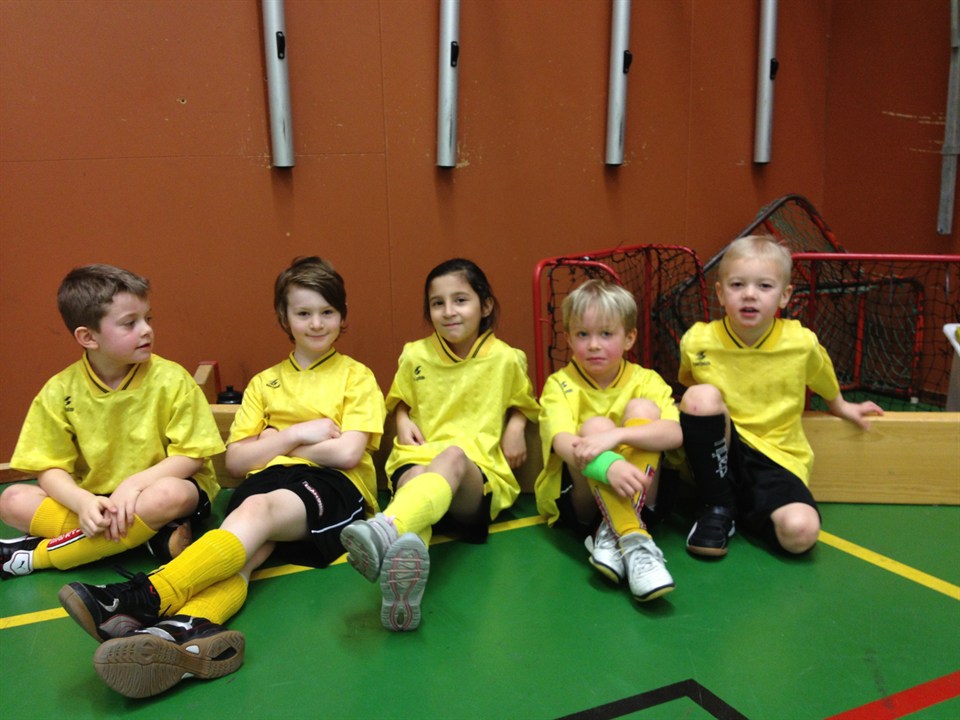 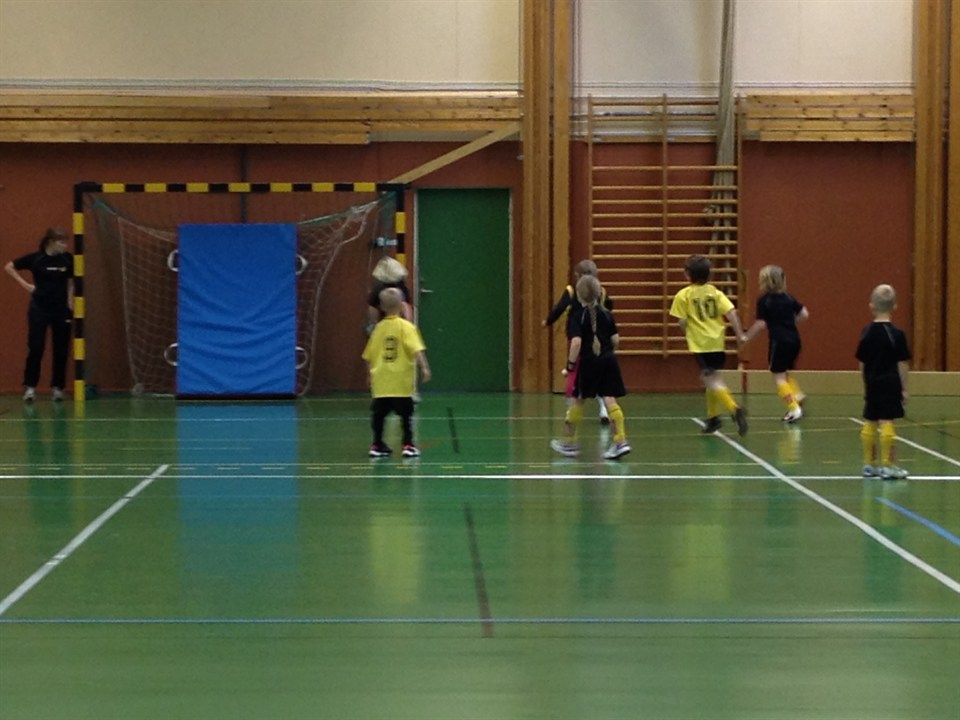 Maj 2013 är det dags att släppa ut HIK-barnen för poolspel igen!
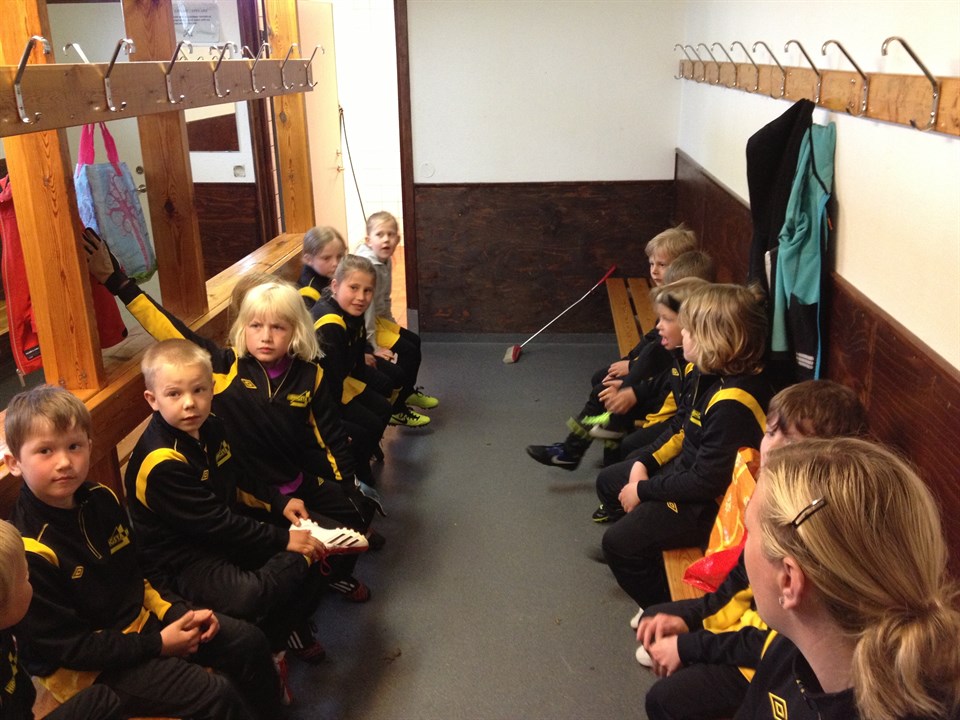 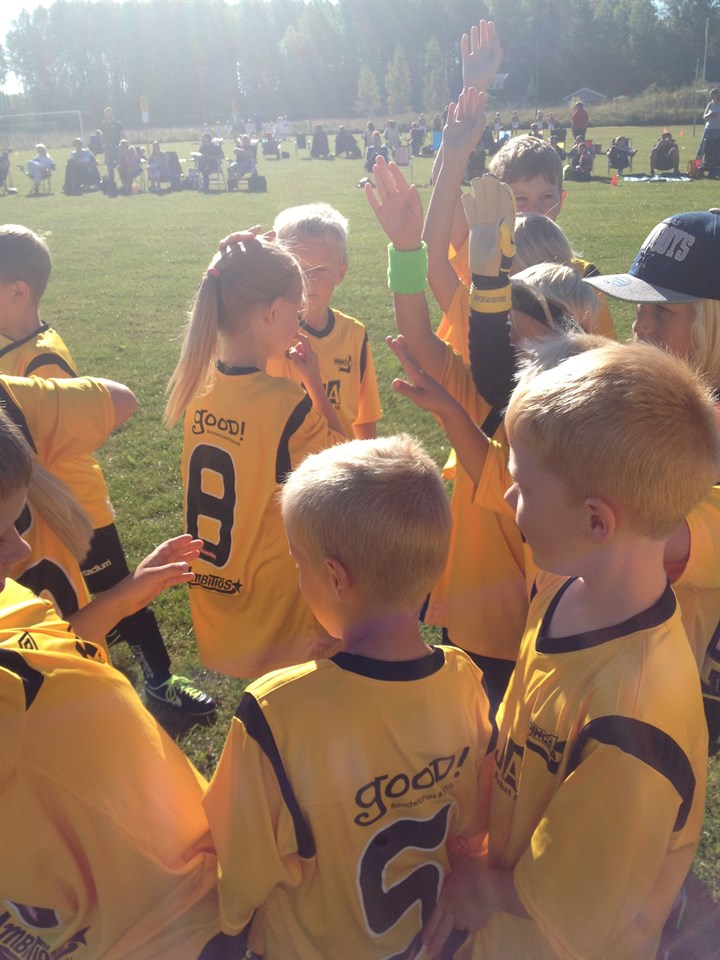 Nya overaller och nya matchtröjor!
Av Lekebergs sparbankscup i juni 2013 är det kanske detta vi kommer ihåg mest?
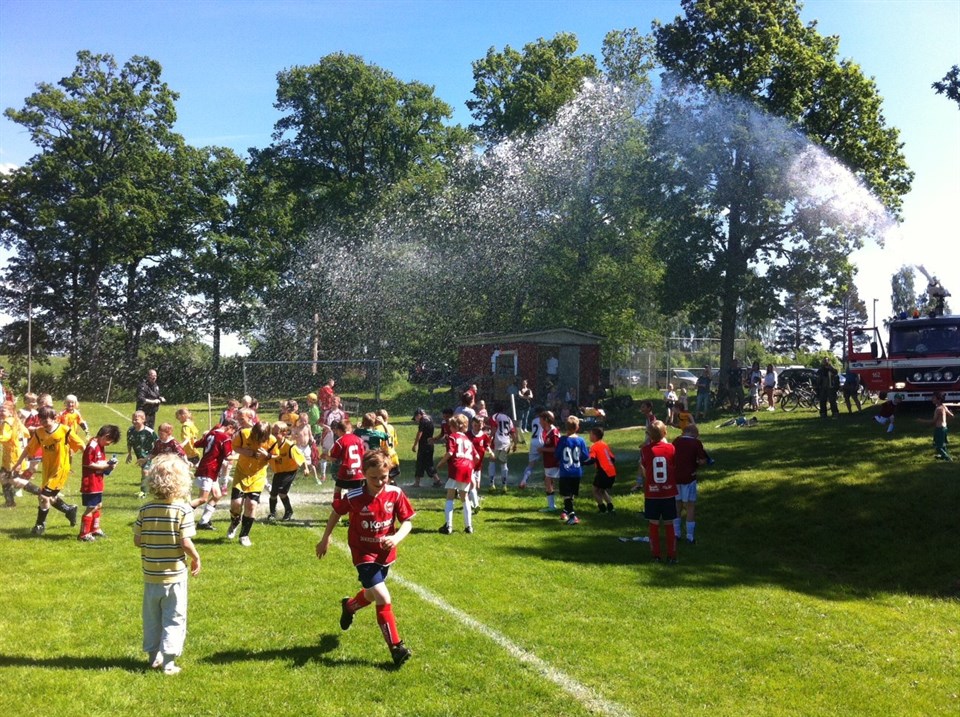 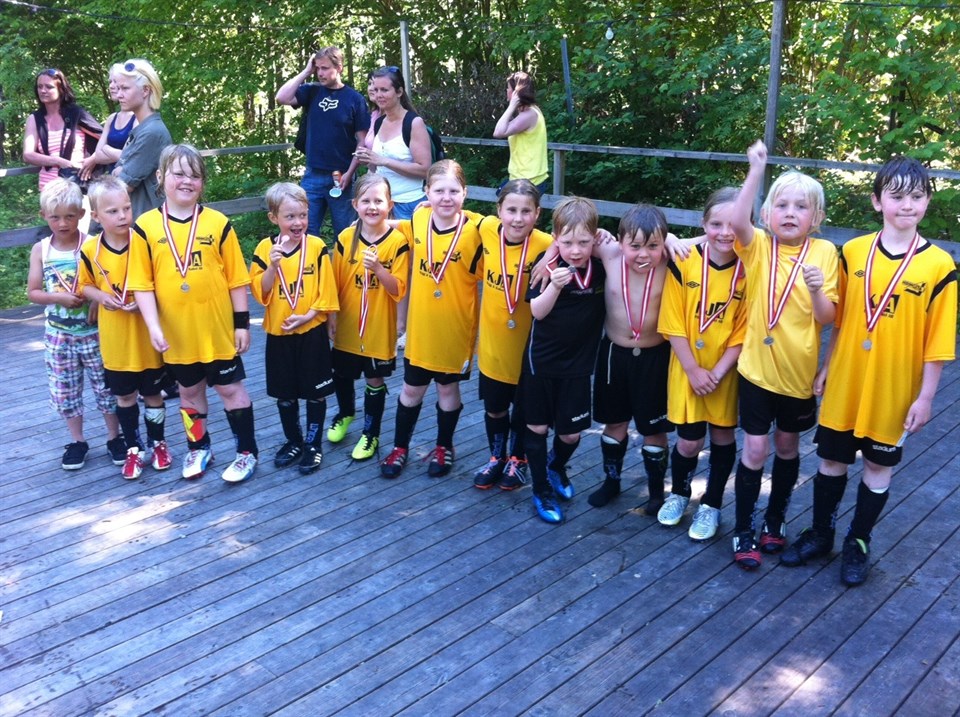 Tiden går… vi tränar på… 
Och så är det vår 2014!
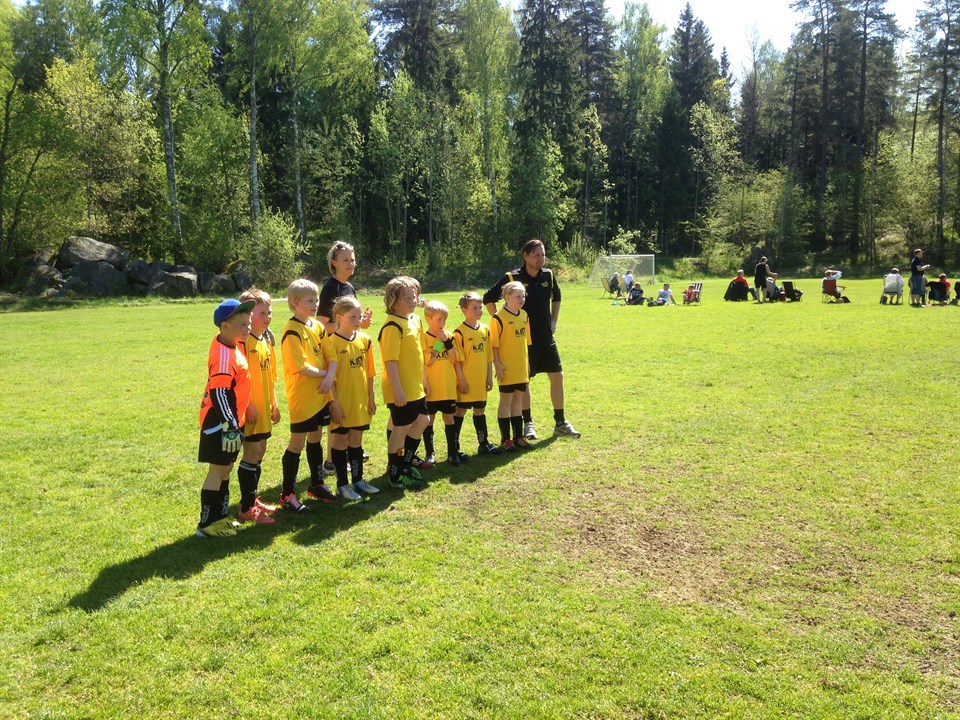 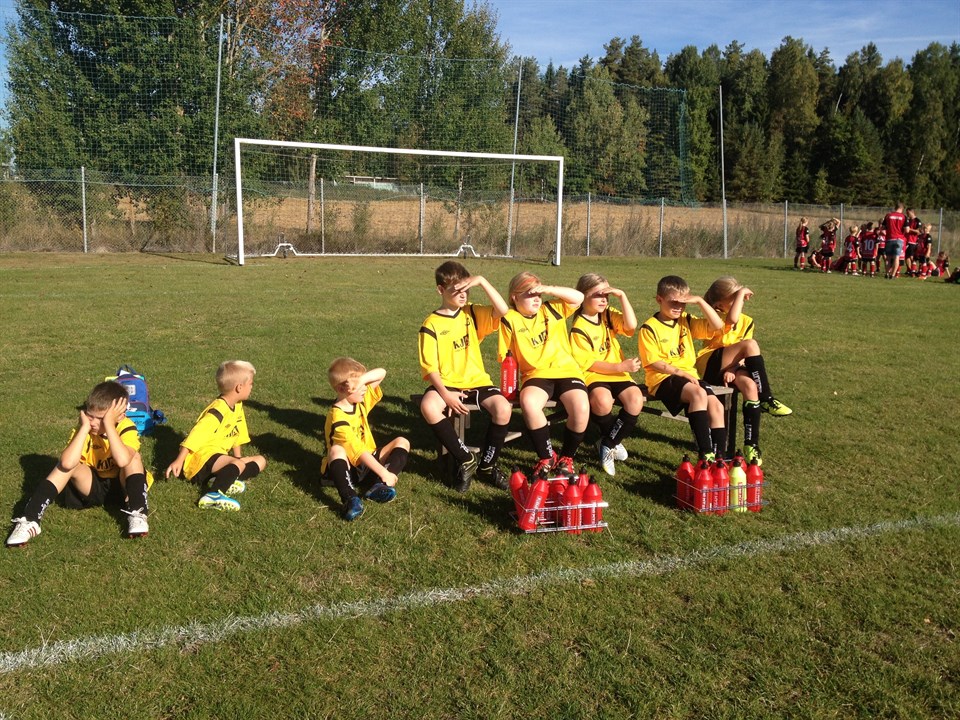 HIK 04/05 spelar 7-manna poolspel i Hovsta 
maj 2014
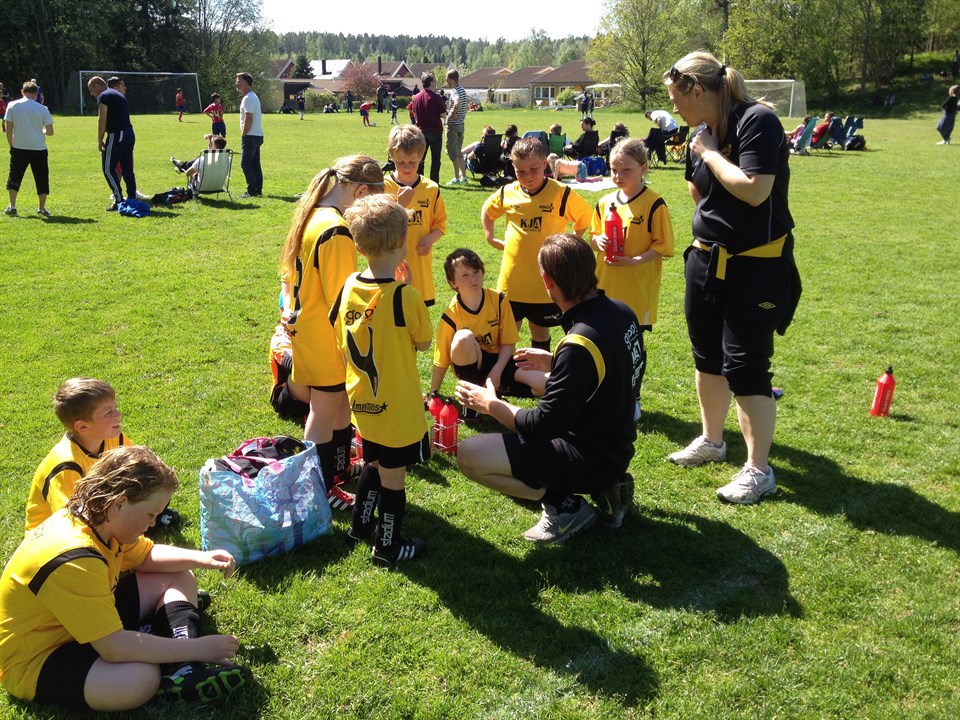 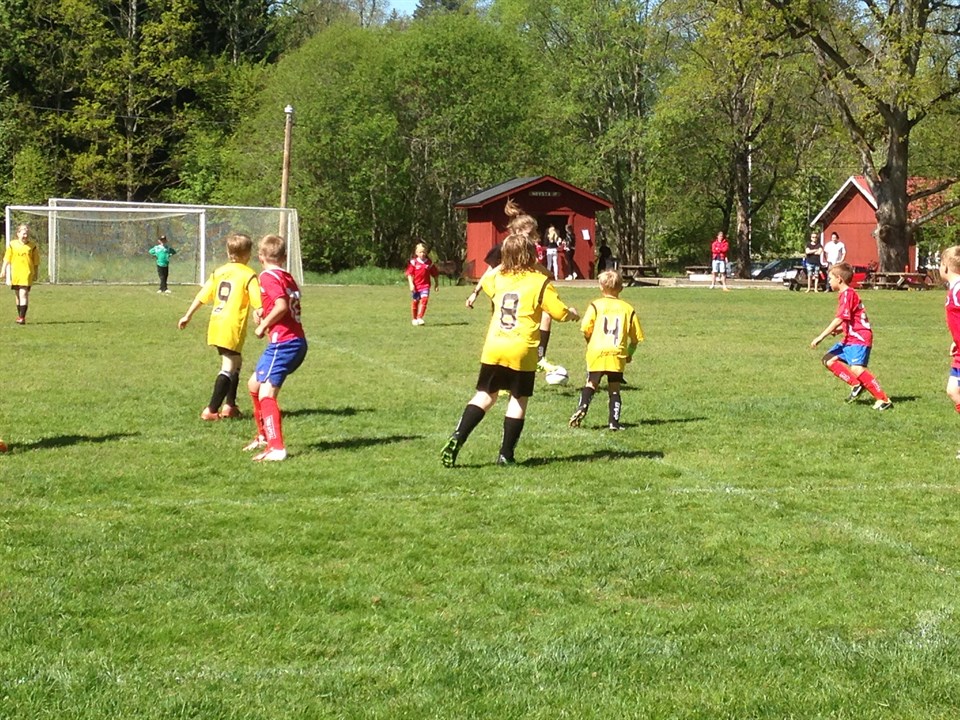 Vi börjar få känna hur det känns att vinna!
Och då får man ju göra vågen mot publiken!!
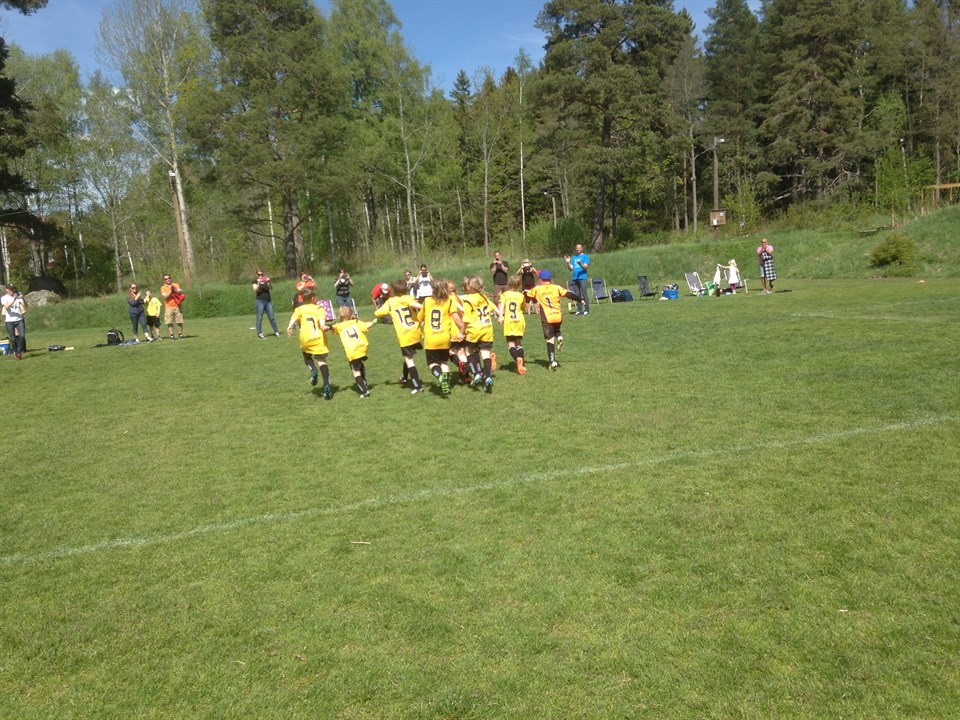 Som vi har längtat efter detta…
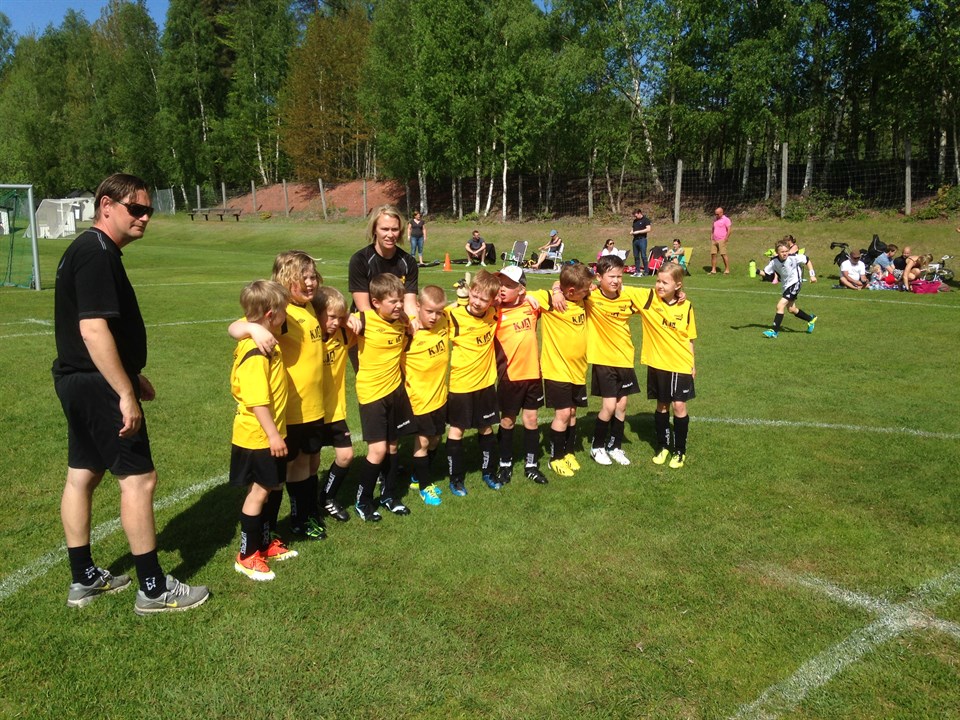 HIK 06 spelar 
5-manna poolspel i Latorp maj 2014

Även detta gäng börjar få känna hur det känns att vinna!
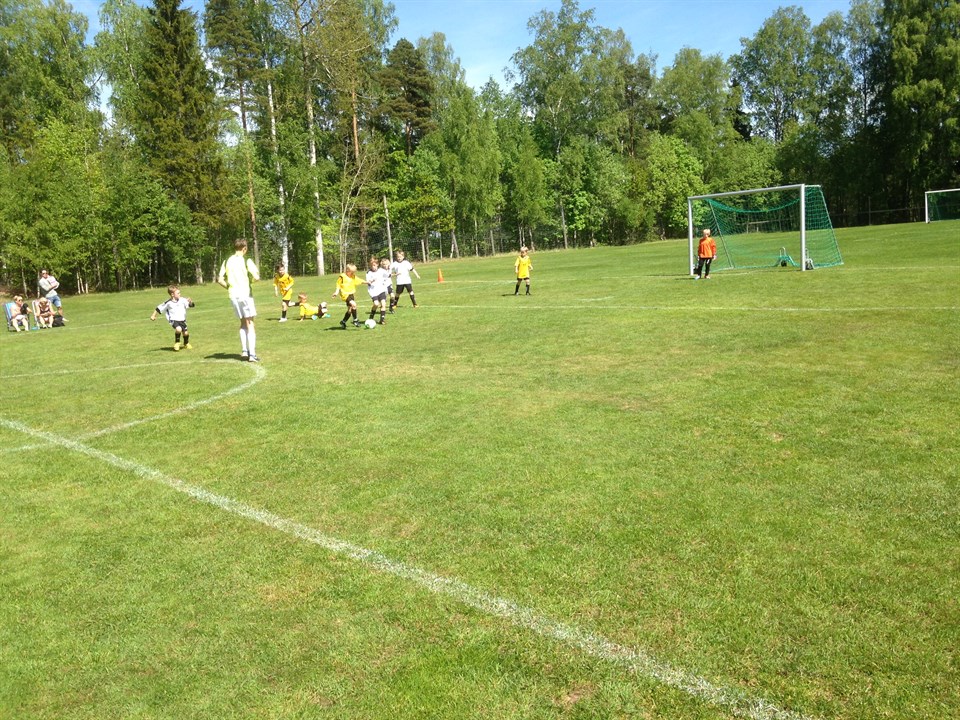 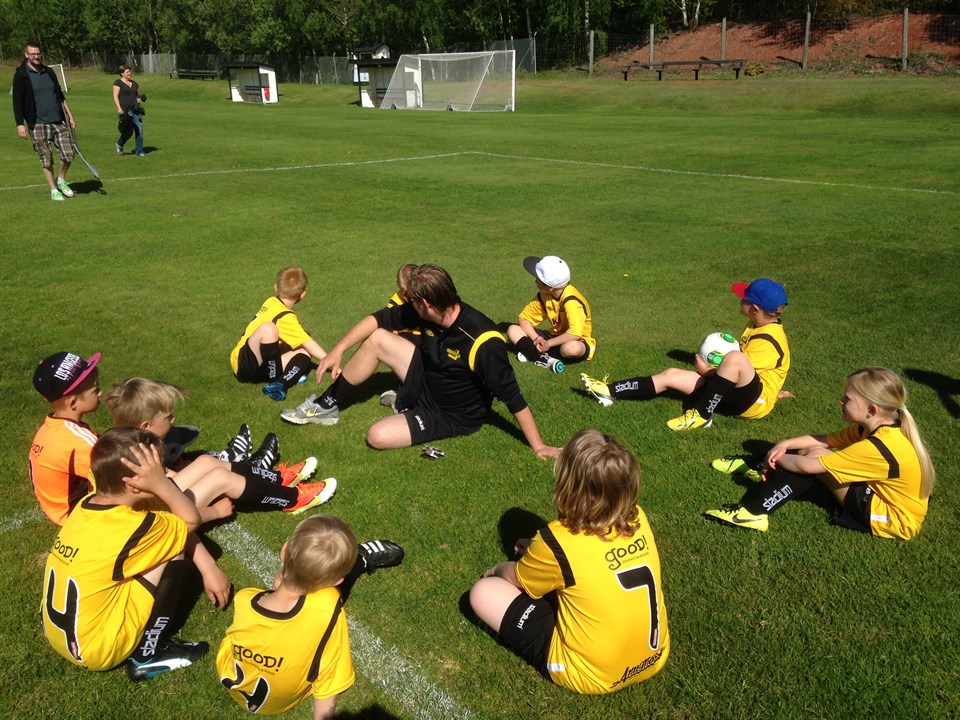 Nu börjar vi tro på oss själva!
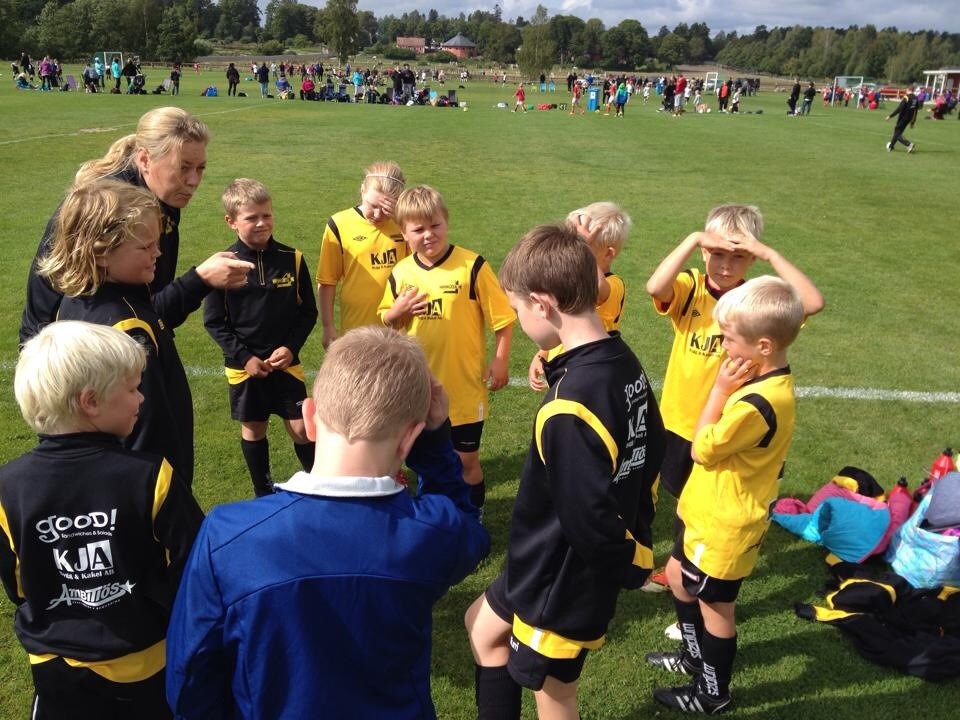 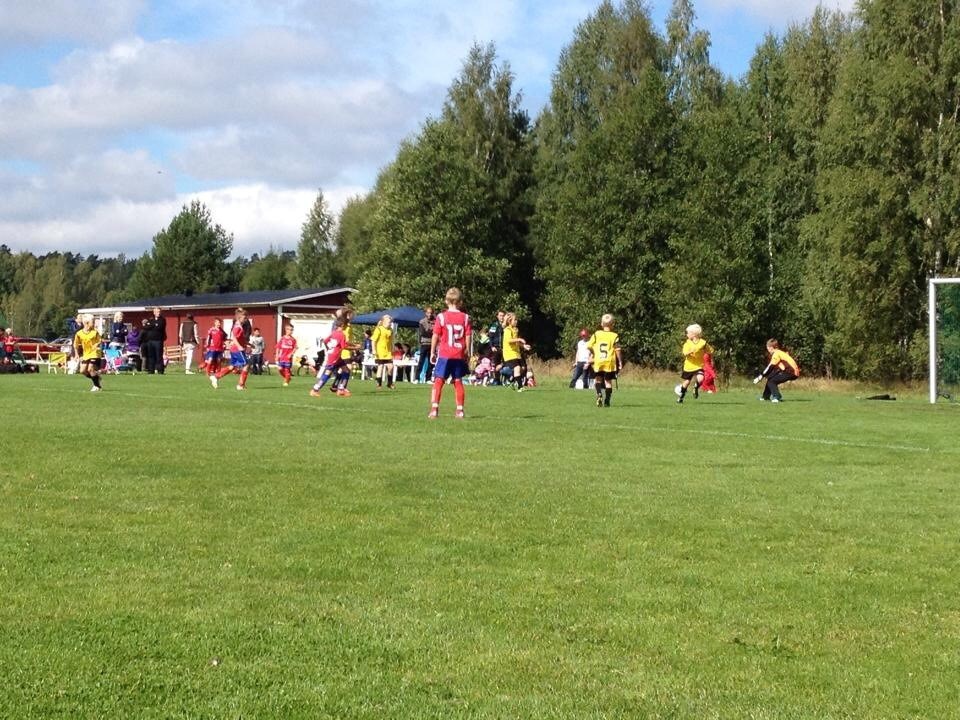 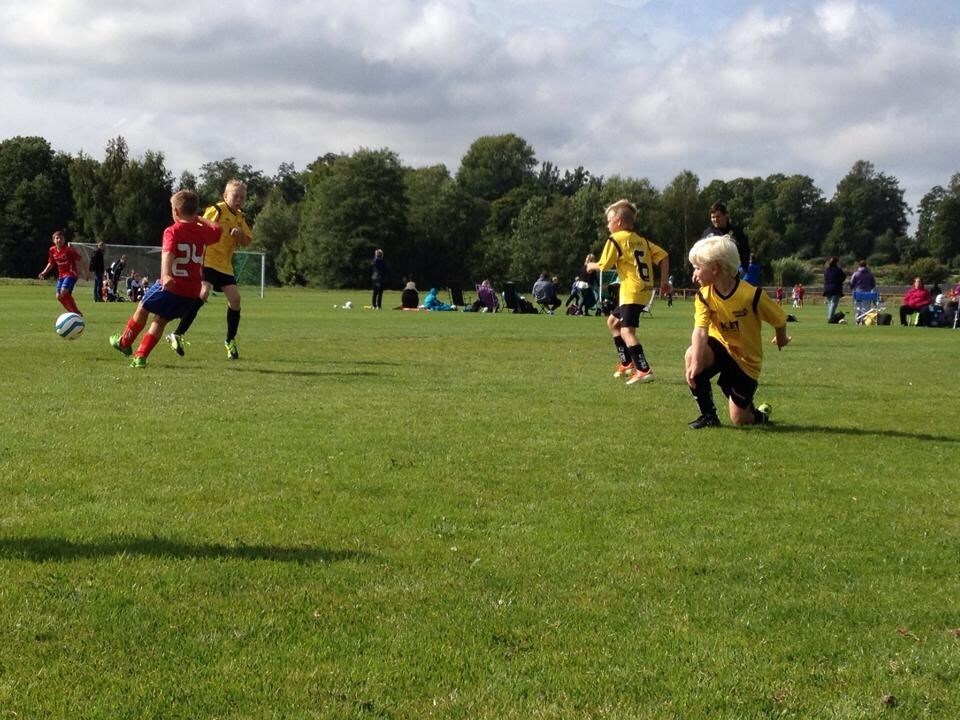 Har roligt!
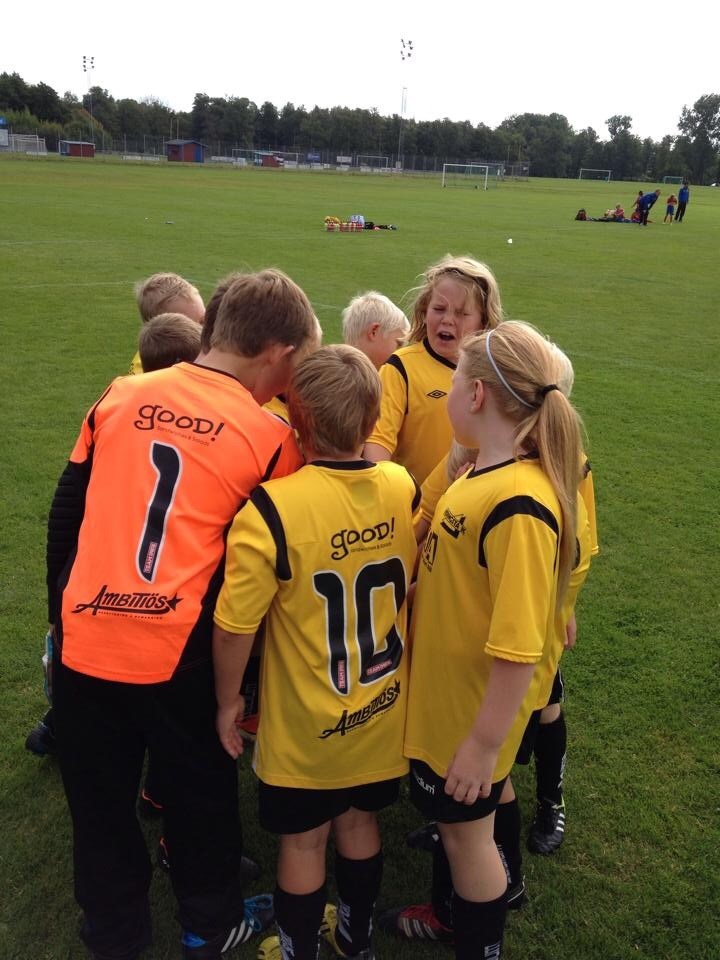 Starka!
Passar bollen!
Spelar som ett lag!
Snabba!
Vill ha bollen!
Tomas Nordahl-cup
oktober 2014
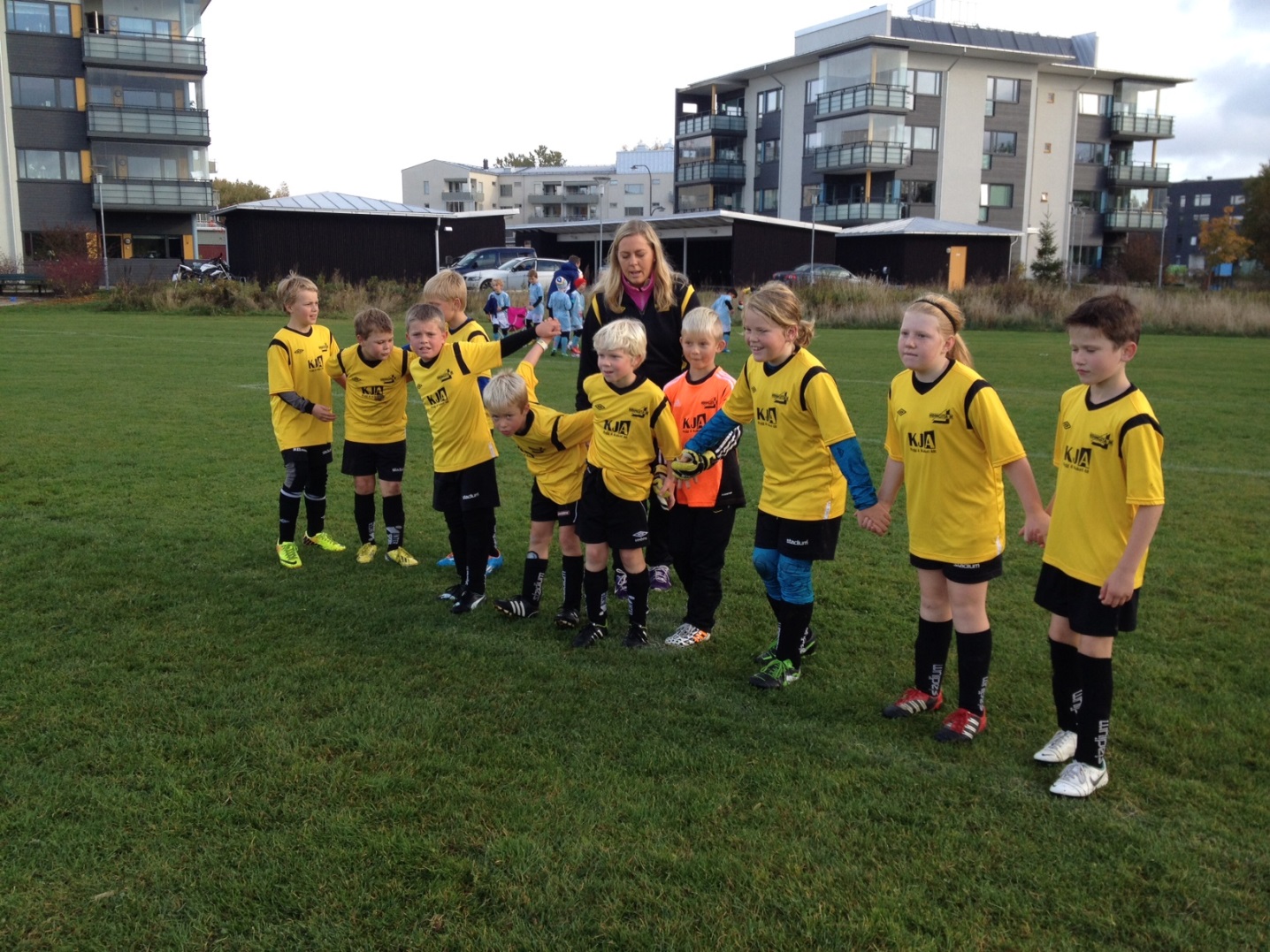 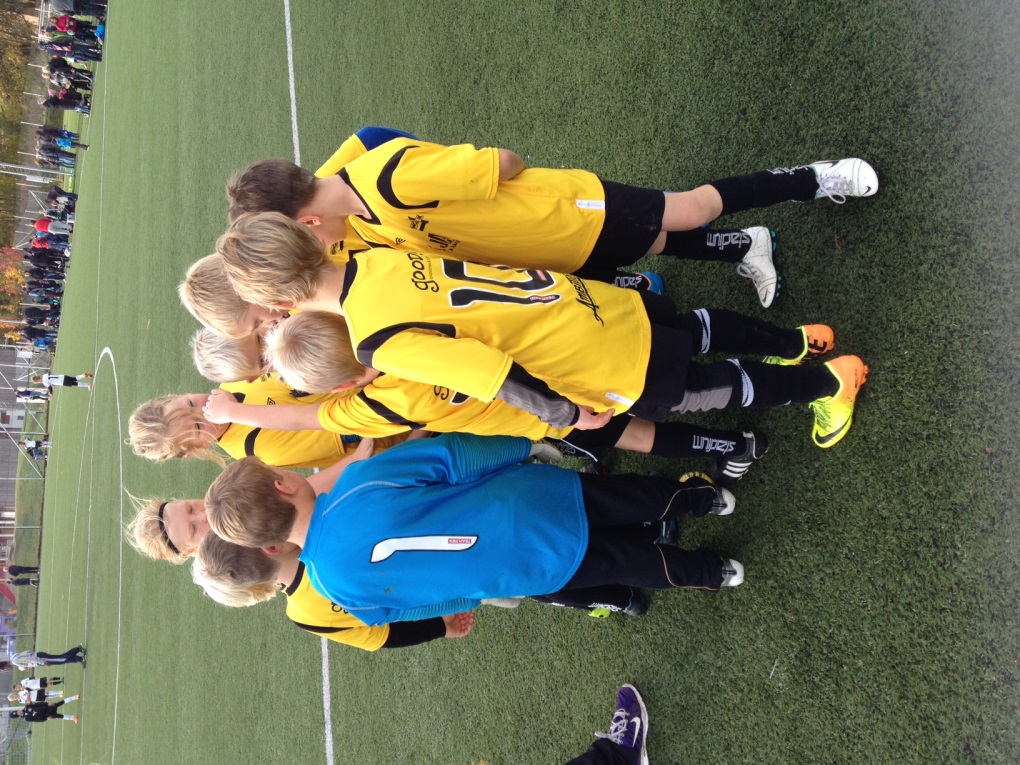 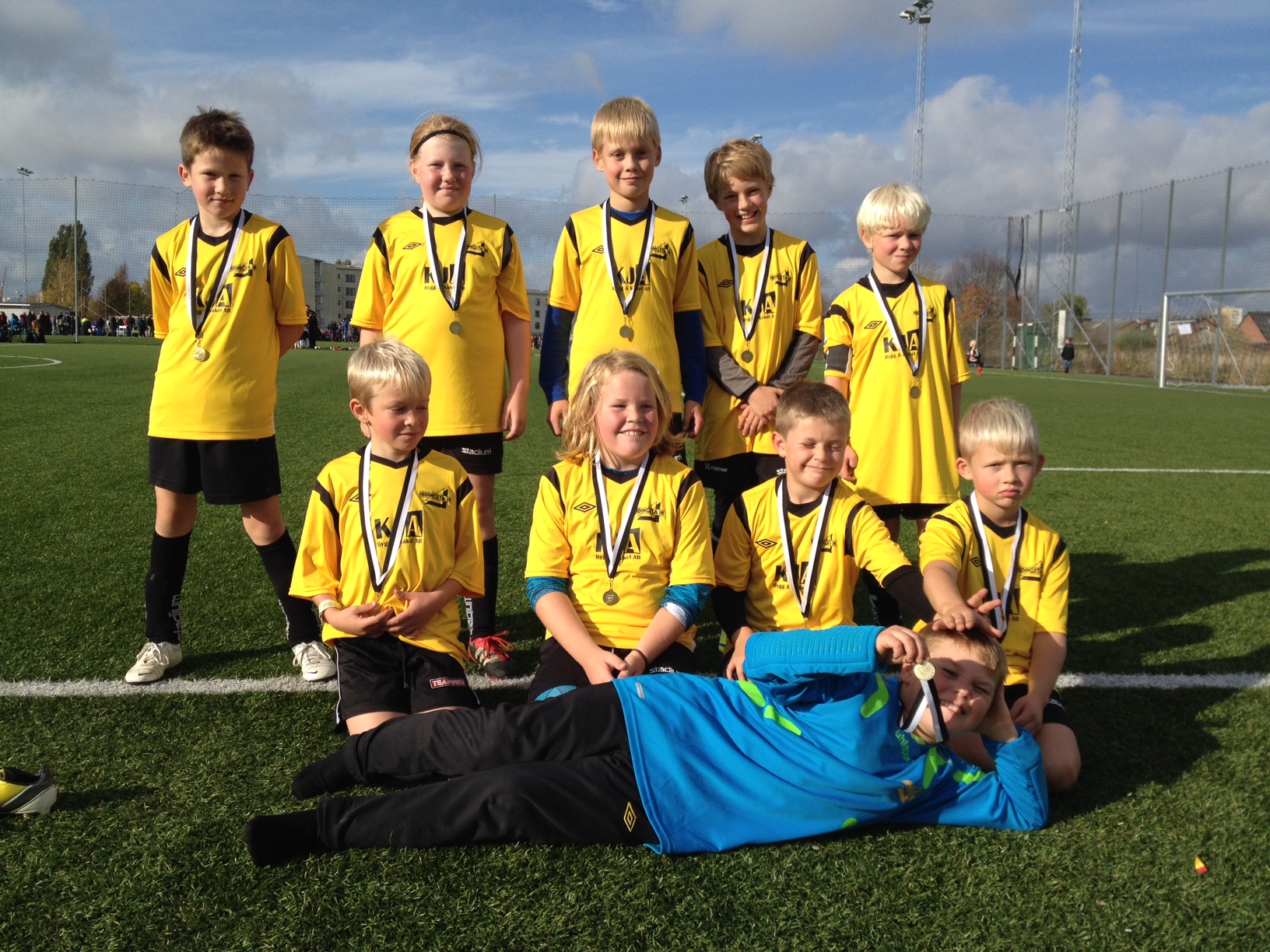 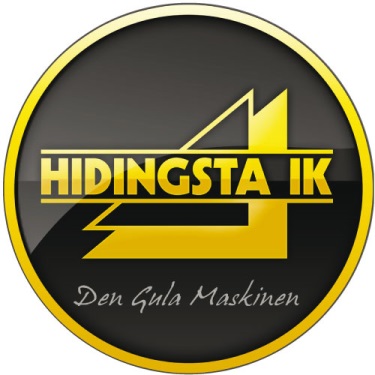